Projeto Horta Pedagógica
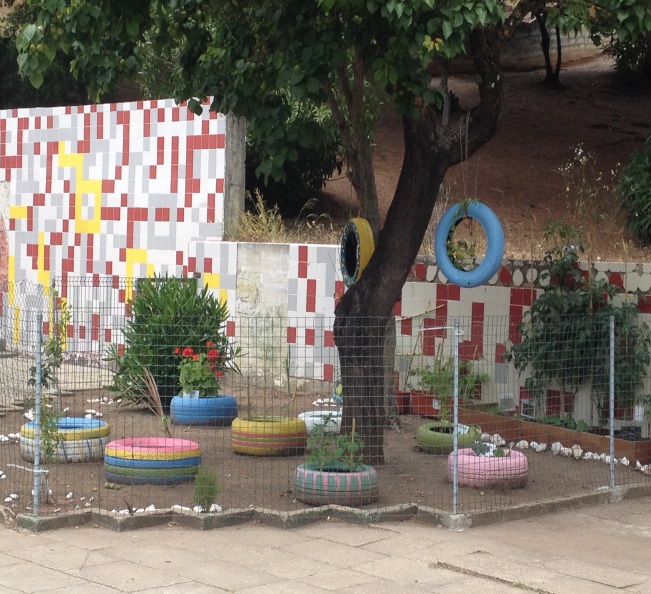 “Podemos escolher o que semear,
 mas somos obrigados a colher aquilo que plantamos”. 
(Provérbio chinês)
2017/2018
Sementeira dos tomateiros
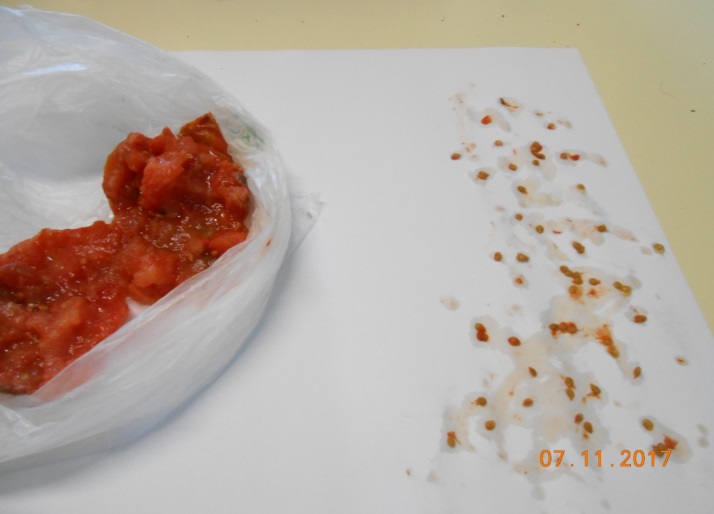 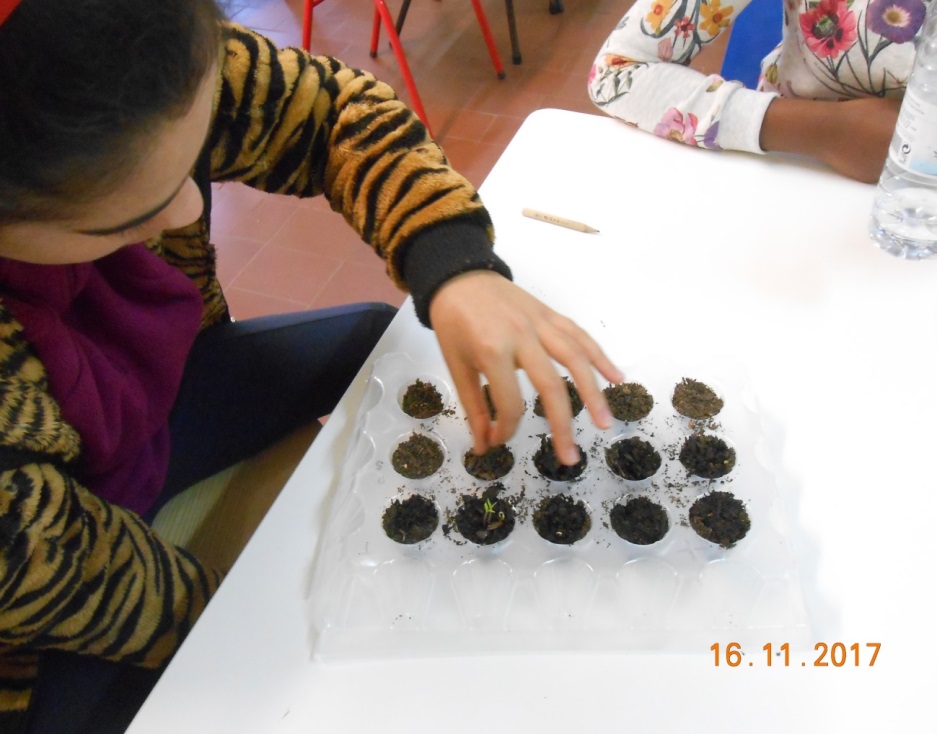 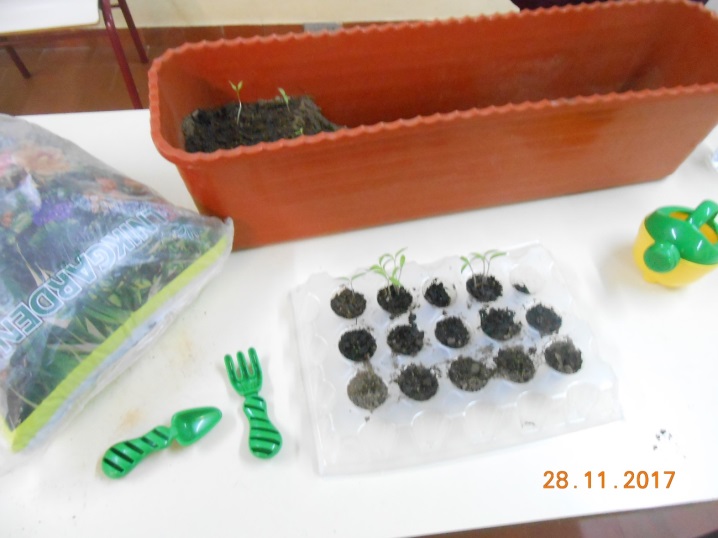 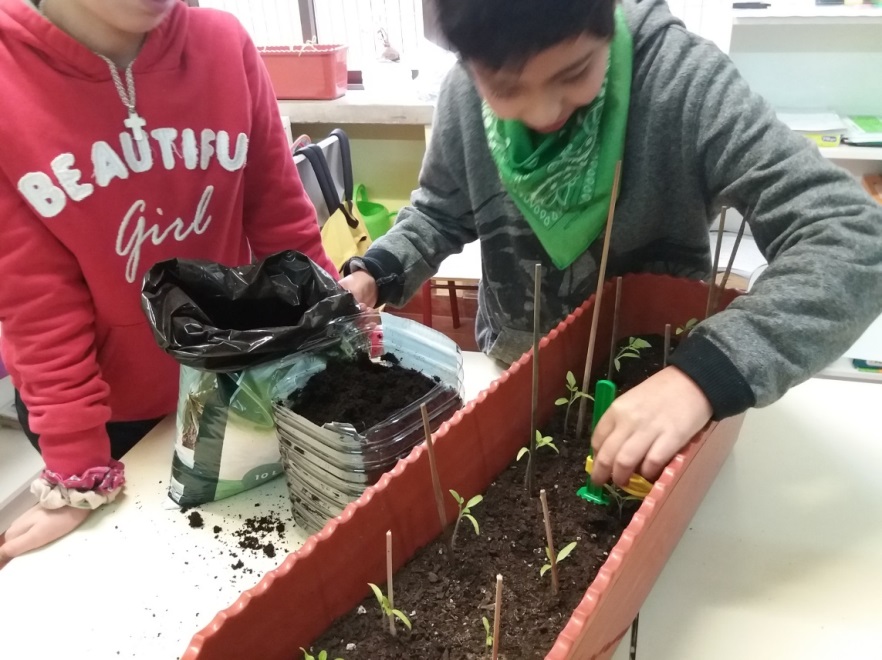 Plantação dos tomateiros na horta
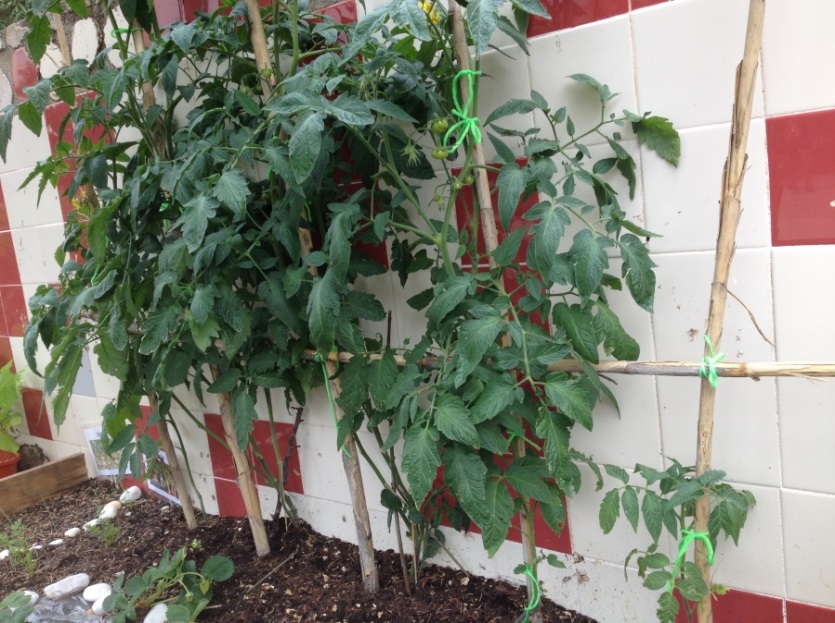 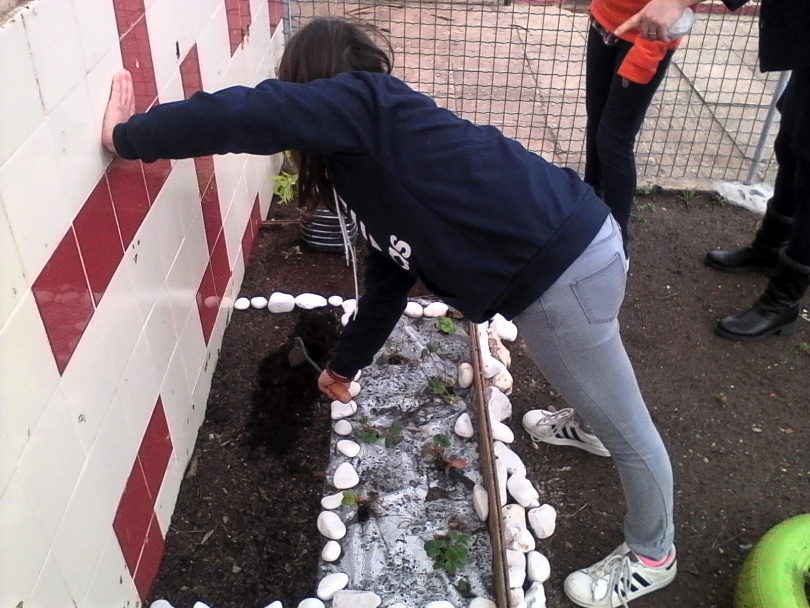 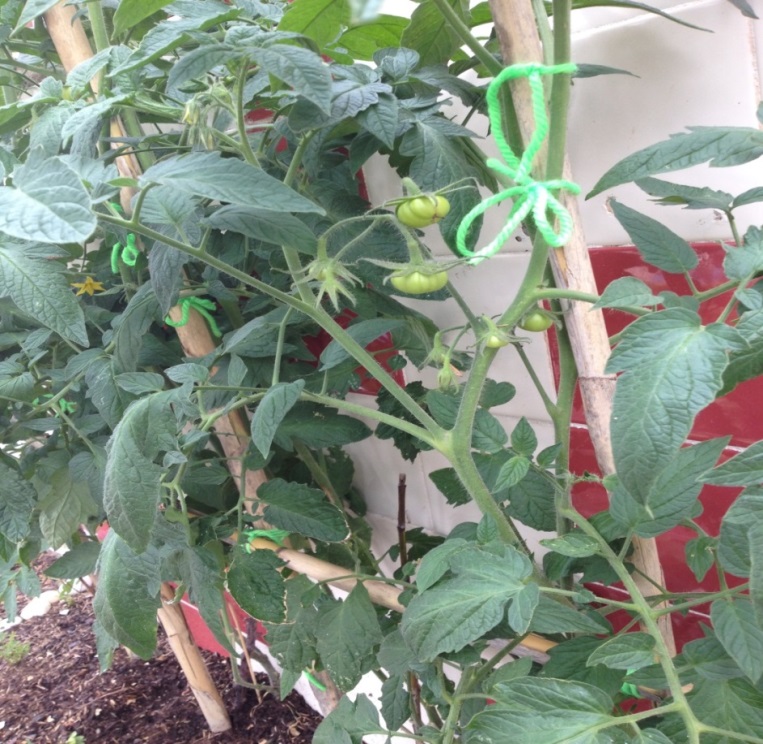 Sementeira de ervilhas
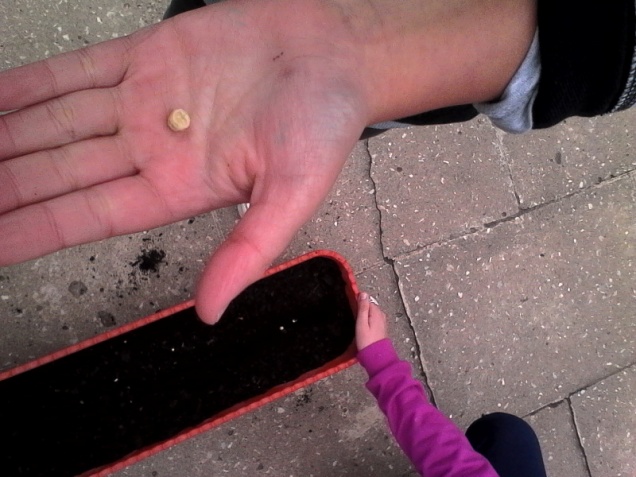 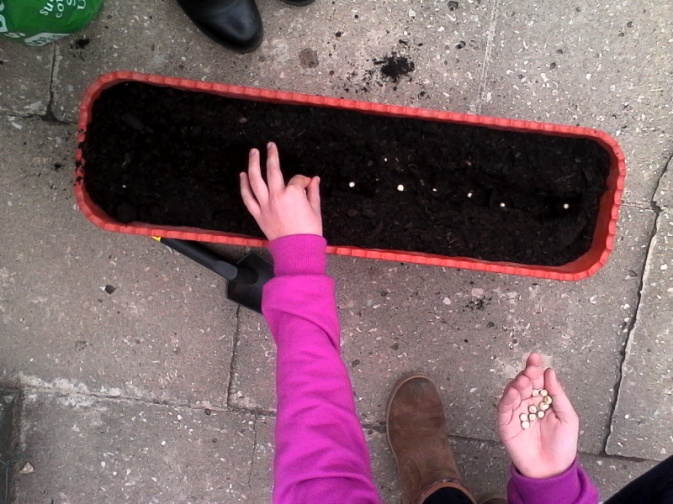 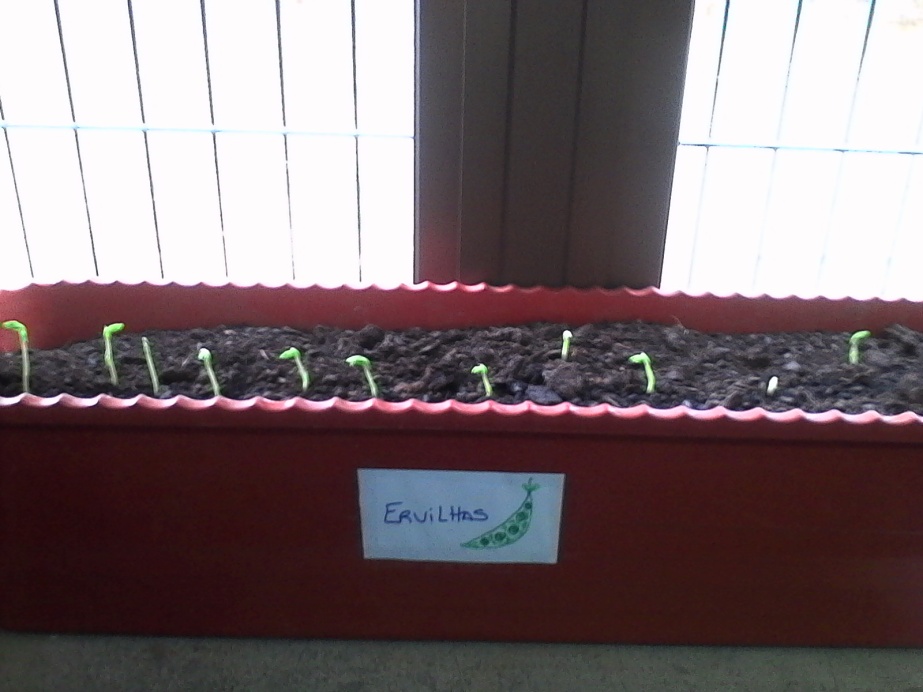 Ervilheiras na horta
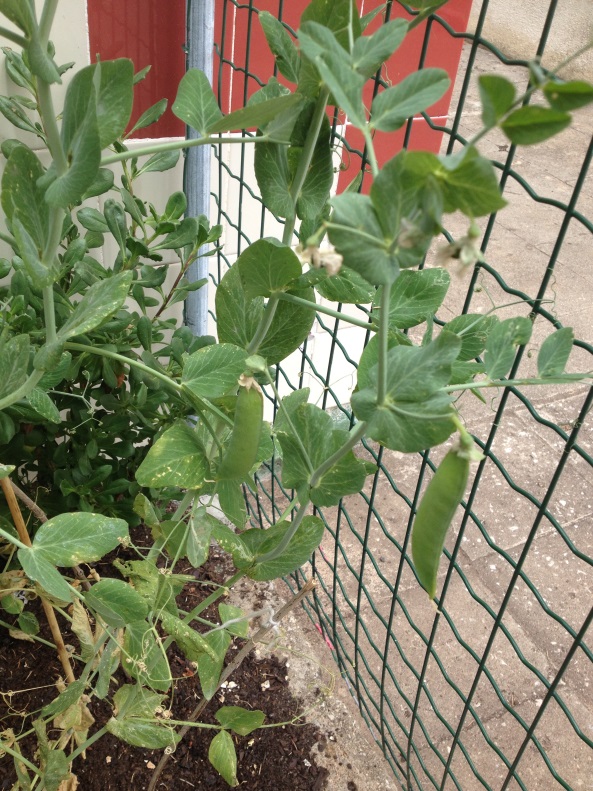 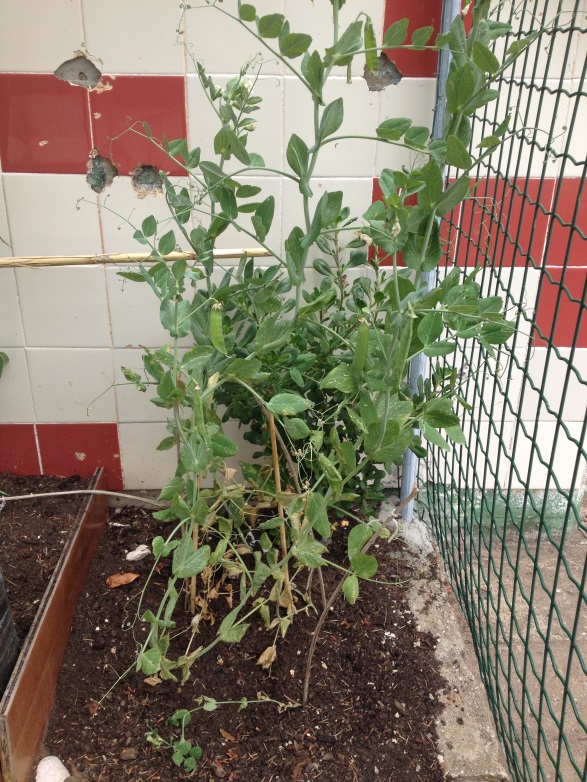 Plantação dos morangueiros
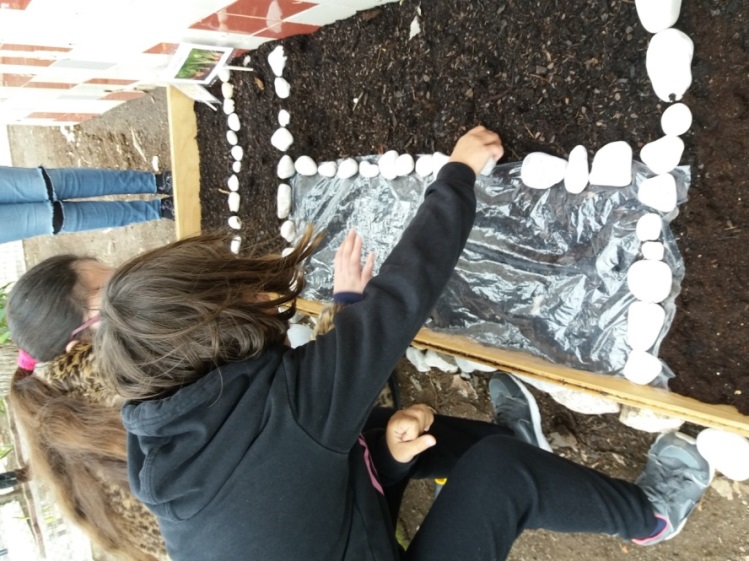 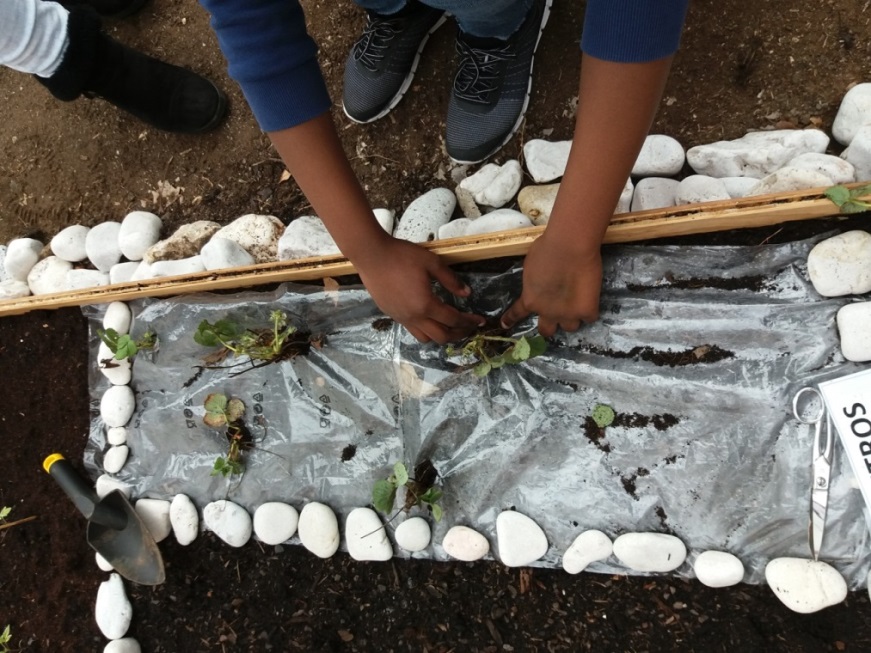 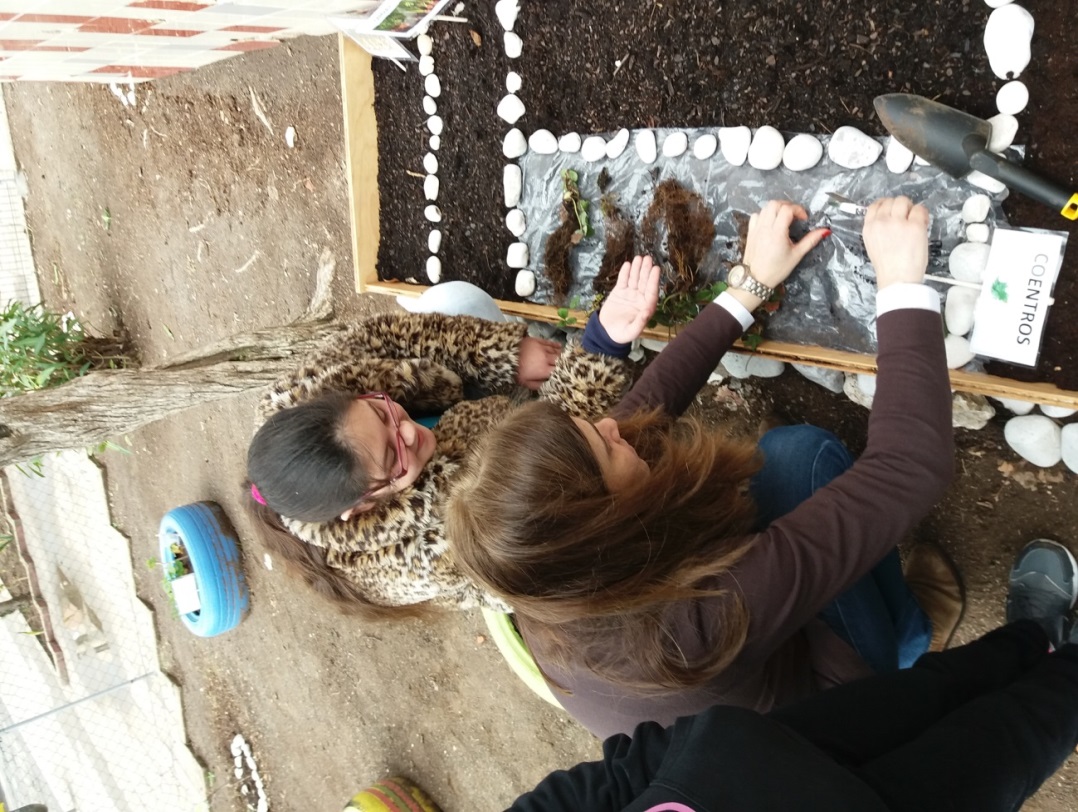 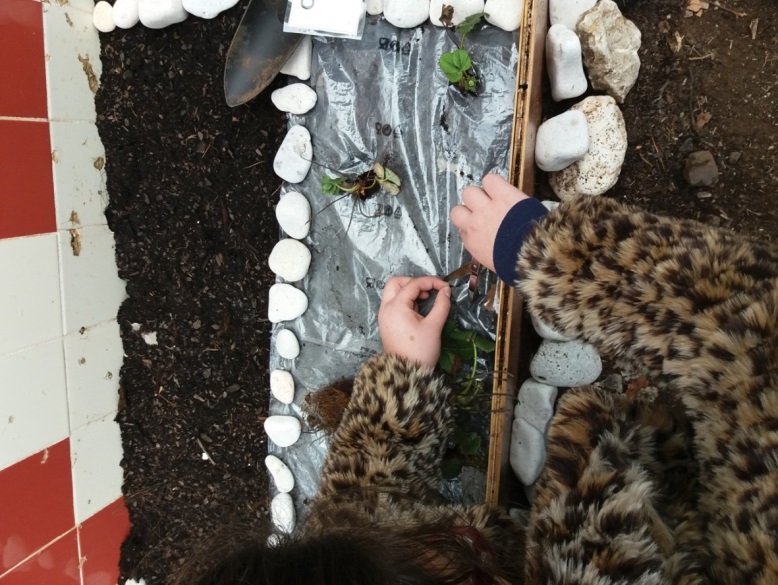 Morangueiros com flor e fruto
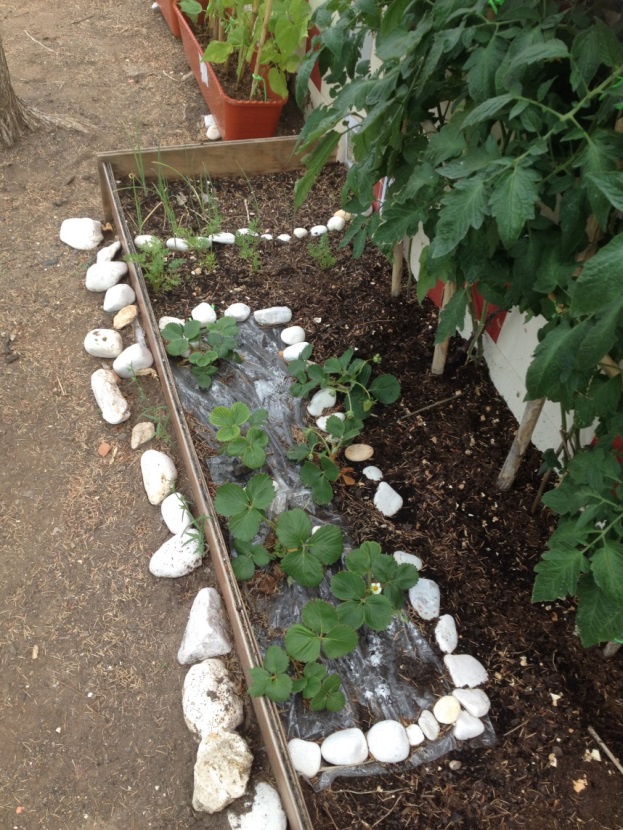 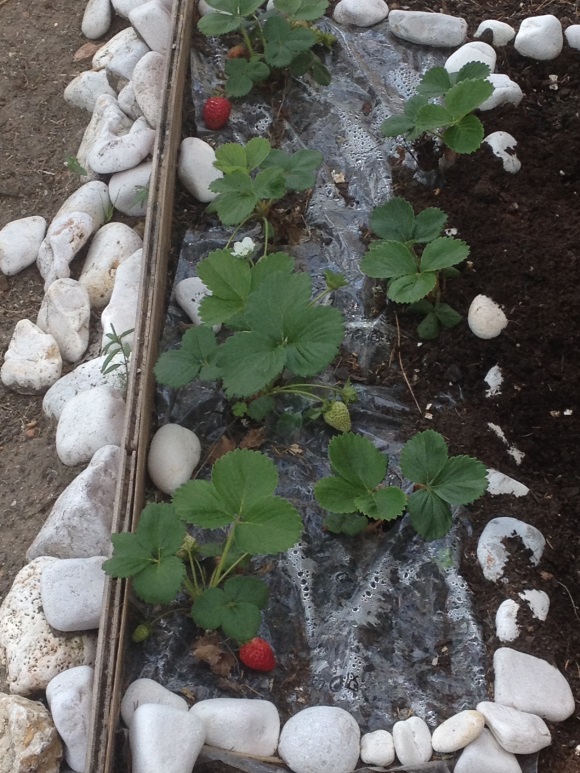 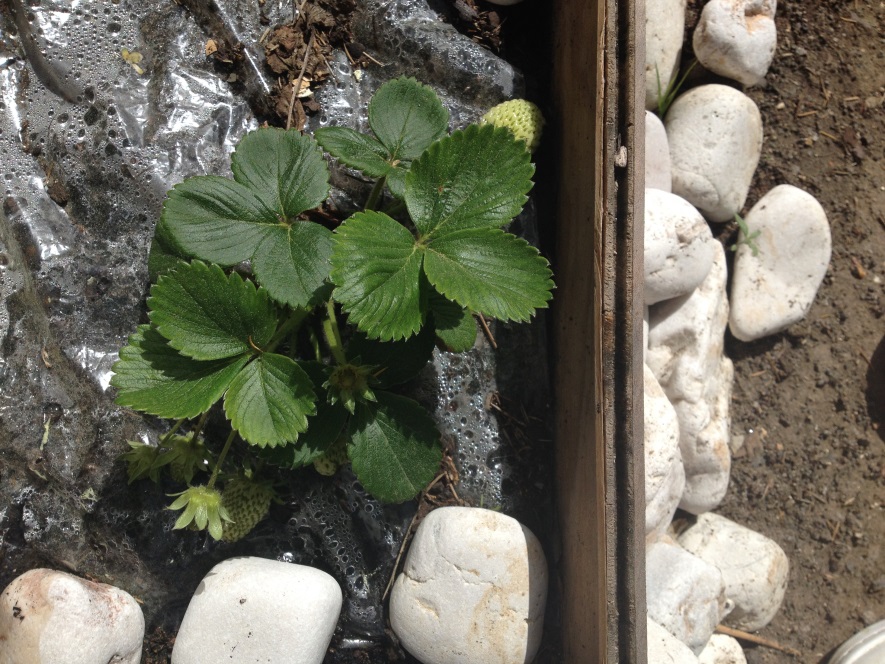 Feijão, cenoura, cebola e salsa
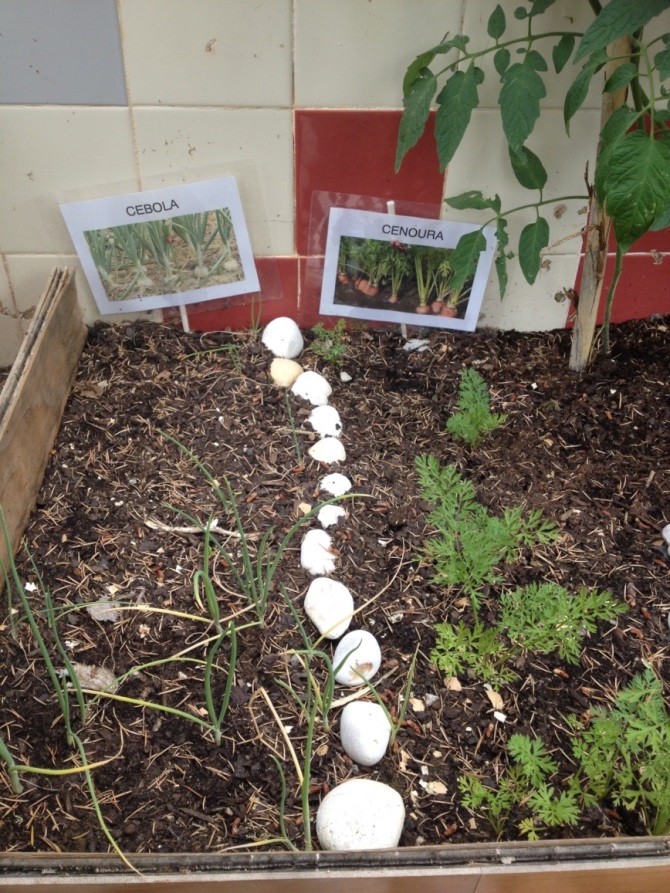 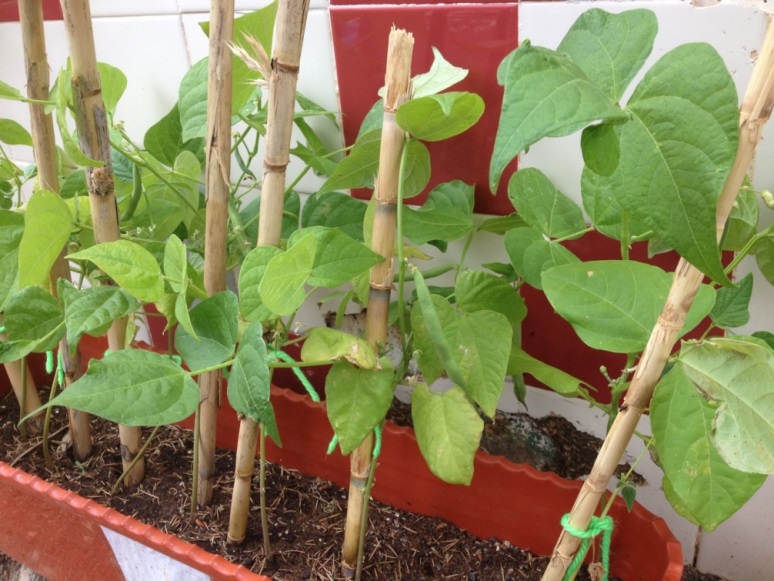 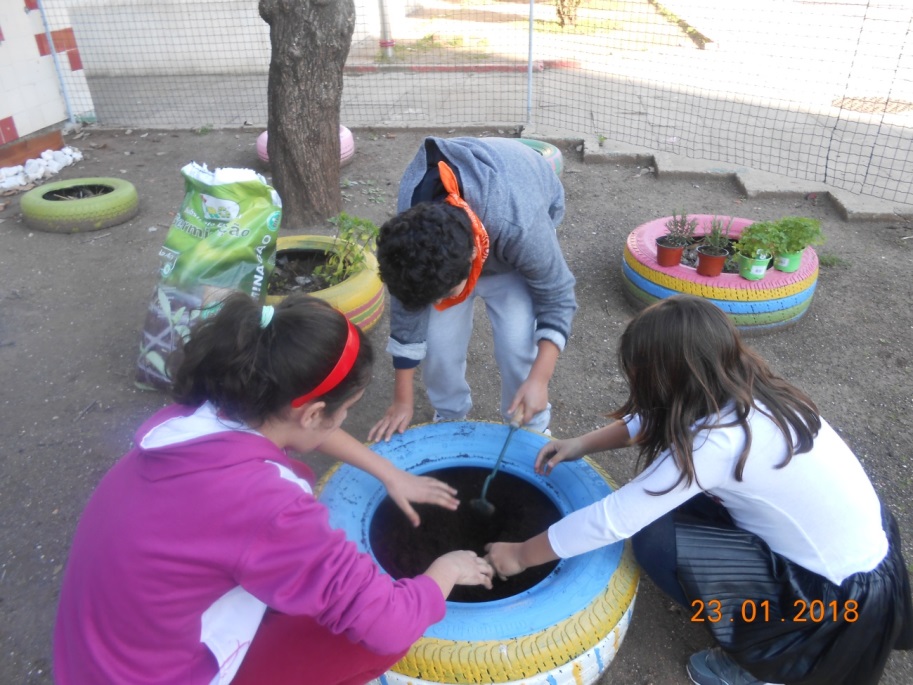